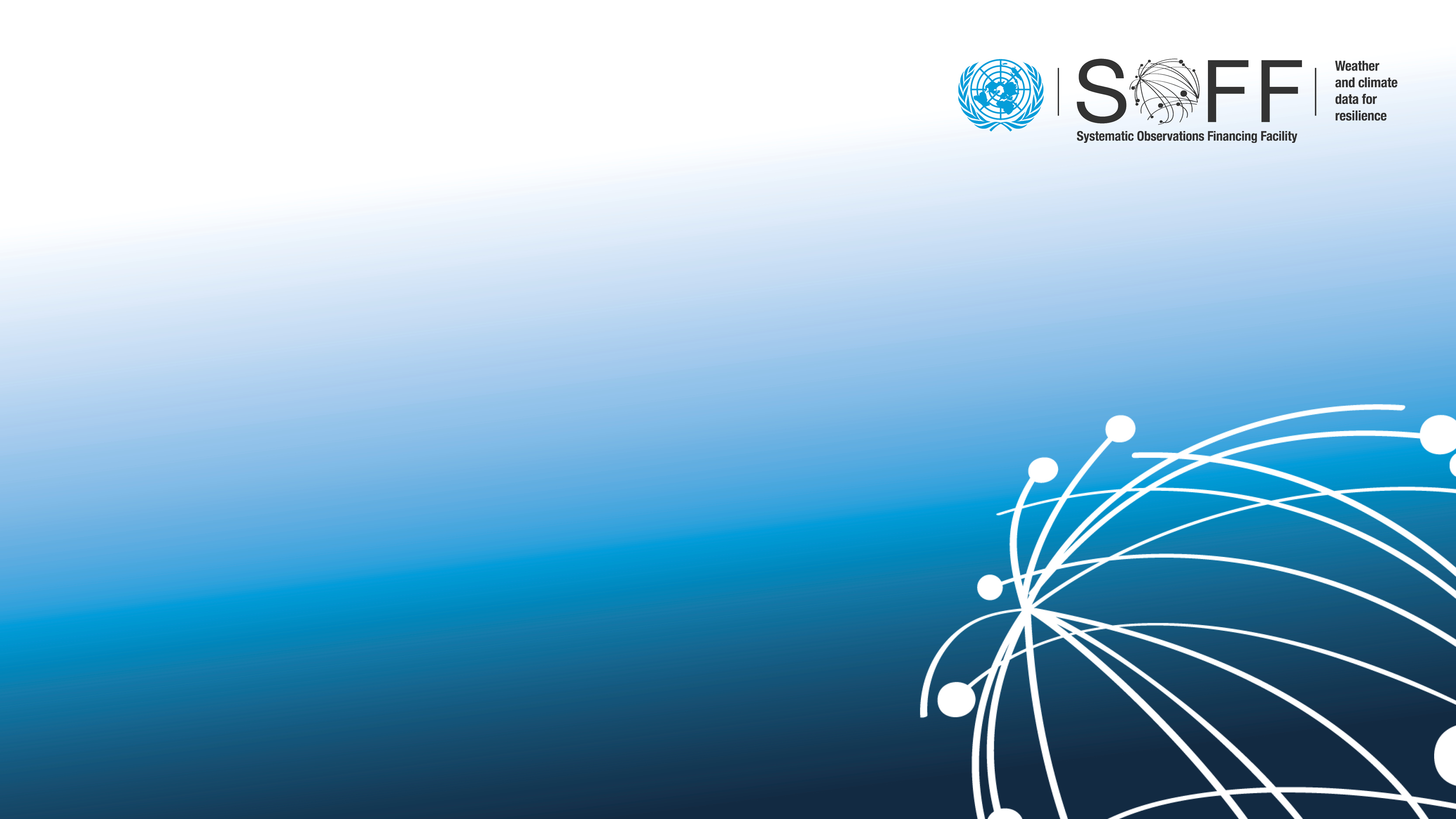 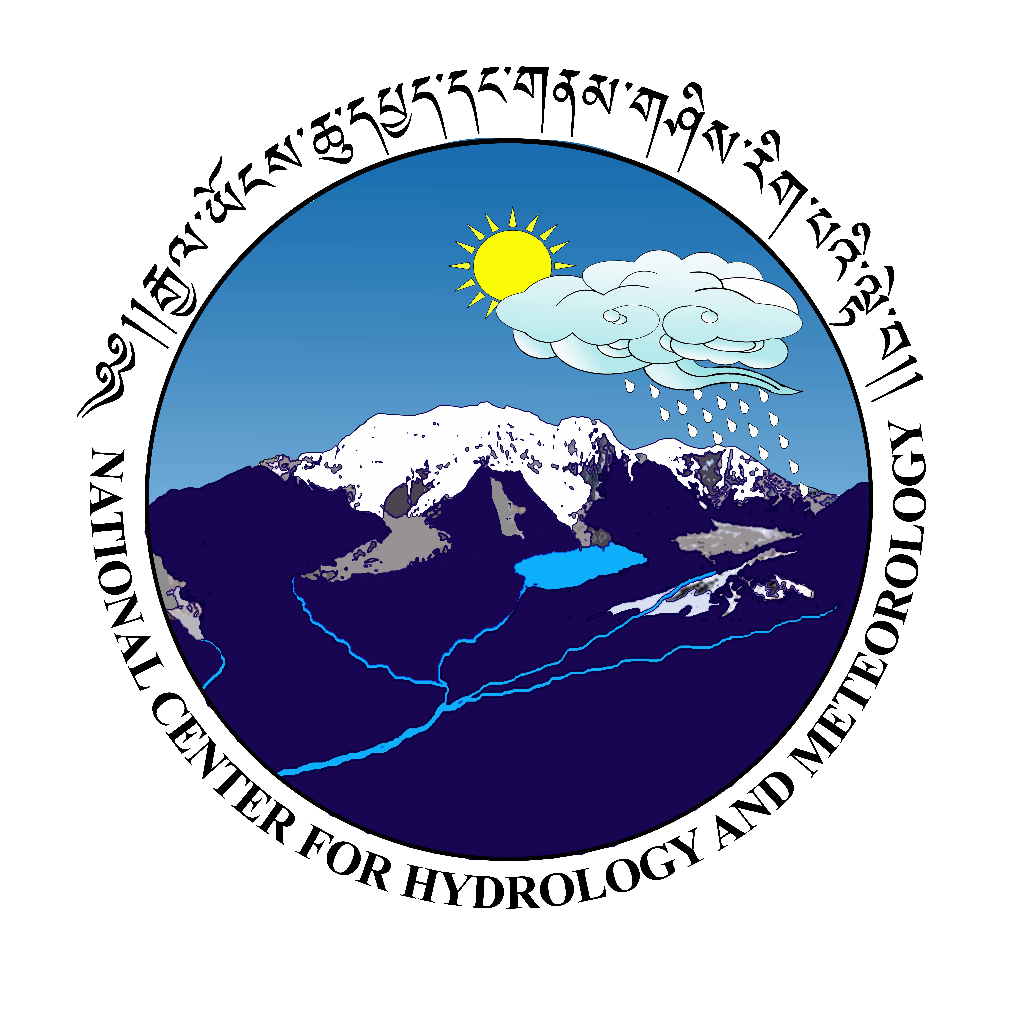 24 – 26 September 2024
Closing the Basic Weather and Climate Data Gaps in South Asia: Advancing SOFF implementation and creating synergiesSession 3: Creating regional synergies and tapping opportunities
Regional implementation opportunities
Regional network- GBON & RBON 
Data sharing infrastructure – WIS 2.0
Data quality, monitoring  and incident management – Regional WIGOS Centers (RWCs) 
Calibration-Regional Instrument Centers (RICs)
GBON related capacity development
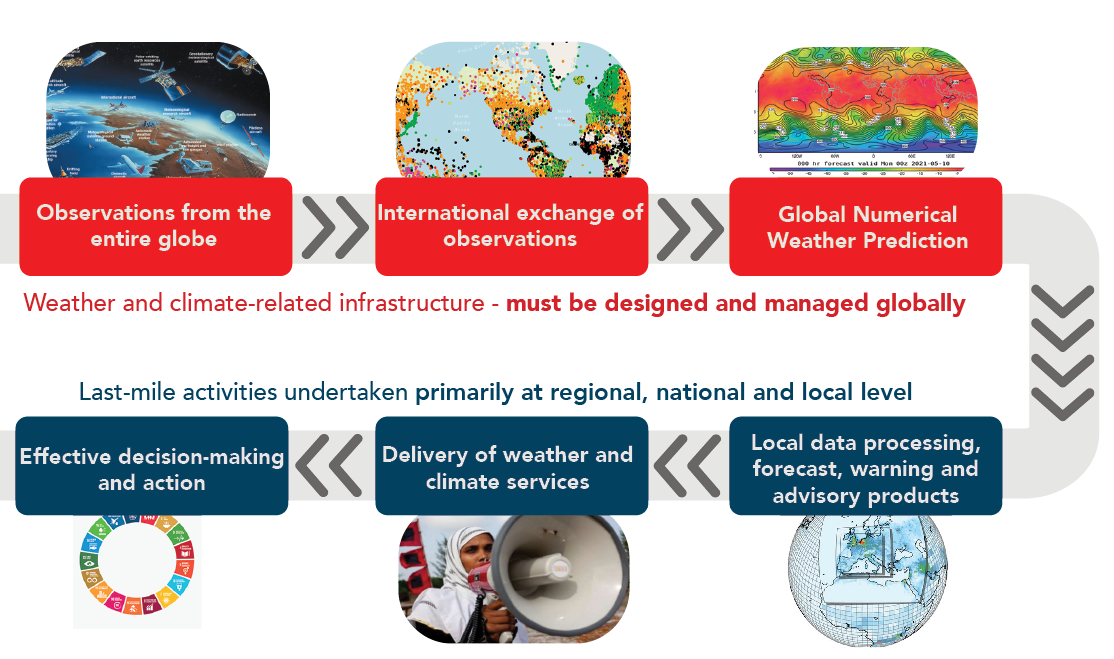 [Speaker Notes: Number countries in RA II]
GLOBAL BASIC OBSERVING NETWORK (GBON)
A global public good for improved weather prediction and climate reanalysis
Members in 2021 accepted obligation to take and share GBON observations at minimum horizontal and time resolution
Surface land at 200 km, hourly
Upper air over land at 500 km, 2x daily
Surface marine in EEZ at 500 km, hourly
WMO co-created the Systematic Observations Financing Facility (SOFF) to help Members meet that GBON obligation, with priority on support to LDCs and SIDS
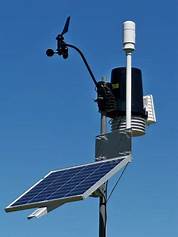 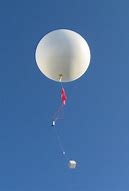 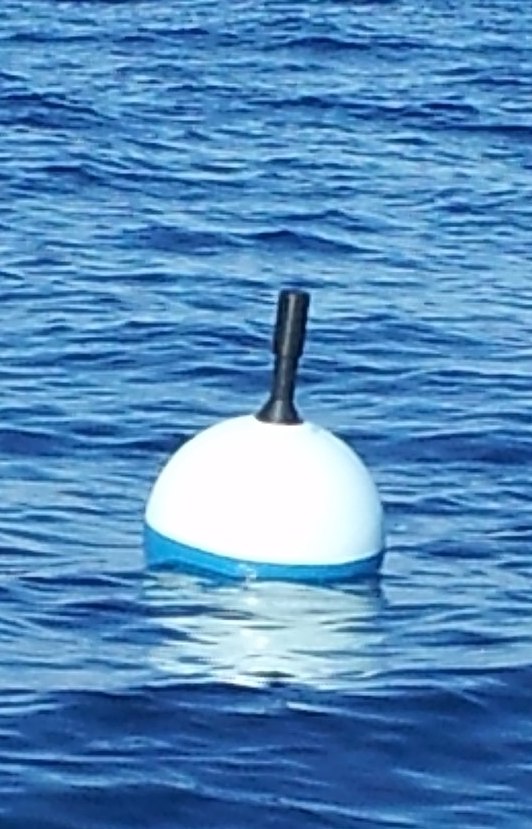 GBON Implementation Web pages
3
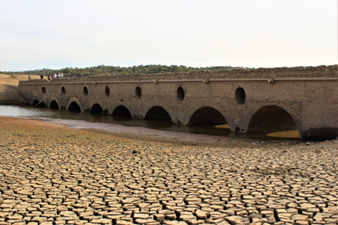 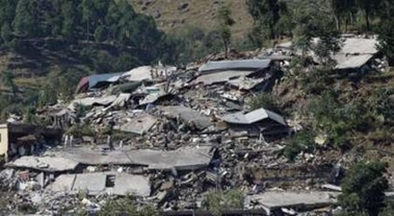 REGIONAL BASIC OBSERVING NETWORK (RBON)
Defined by the relevant WMO Regional Association
Purpose- to identify key challenges based on the region requirements 
Network of surface‑based meteorological, hydrological  and environmental  observing stations/platforms to address the  key regional weather, water, climate and other environmental challenges
GBON is part of RBON
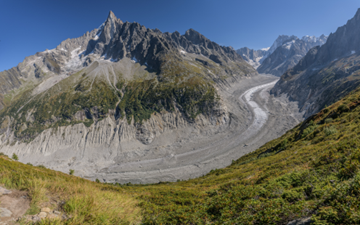 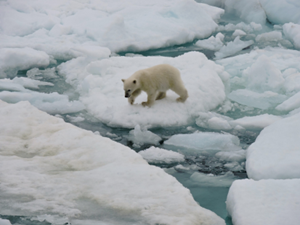 RBON Implementation Web page
Observations have no value unless shared
WIS2 Architecture
Global Services
Discovers data from
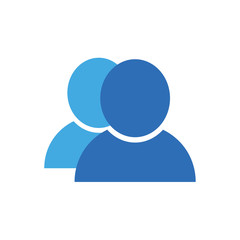 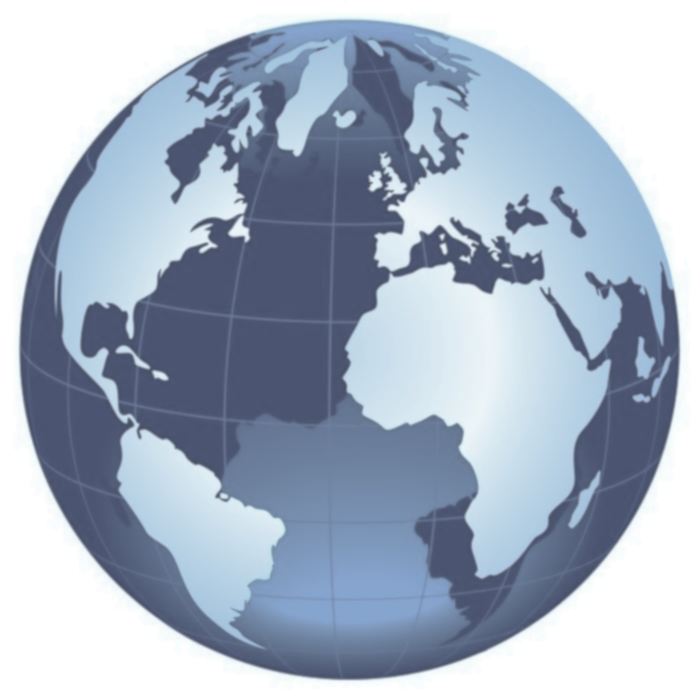 Subscribes to
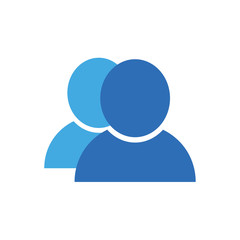 Receives notifications of new data from
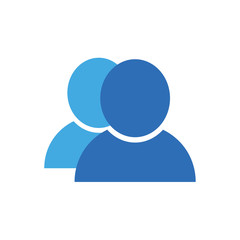 Downloads data from
Receives notifications of new data
data
Subscribes to
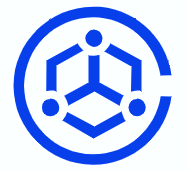 WIS2 node
[Speaker Notes: The users of WIS 2.0 will be able to access data in 
real-time by subscribing to a Global Broker and 
receiving notifications when new data are available  for download from a Global Cache or from the data provider. The Global Discovery Catalogue will allow users to discover the available datasets on WIS 2.0 and provide information on how and where to access the data.]
WIS2 node implementation
Support
Level 0 = No support                       

Level 1 = Generic answers              

Level 2 = Bespoke suggestions       

Level 3 = Technical intervention
From 2025 onward (start of the operational phase):
For day-to-day support, the GISCs will support the WIS Centres in their area of responsibility.
     WMO Global Information system centers (GISCs) in RA II:     China, India, Iran, Japan, Republic of Korea
WIS 2.0 Training Workshops for 2024
Brazil (Spanish, 16-20 September)
Fiji (English, 7-11 October)
Marocco (French) 11-15 November

WIS 2.0 Training Workshops for 2025 (TBC)
China
Italy 
Oman 
Ethiopia
WIS2 IMPLEMENTATION TIMELINE APPROVED BY EC-76
2033
Pilot Phase
2030
Operational
Pre-operational
90% of Members migrated to WIS 2.0
Stop transition infrastructure and GTS transmission
Pilot Global Brokers
Pre-oper Global Brokers
Global Brokers operation
Pilot Global Discovery Catalogue
Pre-oper Global Caches
Global Caches operation
Pilot Global Caches
Technical Regulations
Pre-oper Global Discovery Catalogue
Global Discovery Catalogue operation
DCPCs
NCs
WIS 2.0
Guidelines
Transition Infrastructure
WIS2 box release 1.0
WIS2 Monitoring
NCs & DCPCs
NCs & DCPCs
Workshops and training
WIS 2.0 Tech- Reg approved 
Guidelines for WIS 2.0
 implementation published
technical guidance in the Guide to WIS
Report on WIS2 progress
NCs/DCPCs may stop WIS1 functions if migrated to WIS2
 GISCs contributing to Global Services may stop WIS1
INFCOM-3
EC 77
Cg-19
EC 76
INFCOM-2
EC 75
Q1
Q1
Q1
Q2
Q2
Q2
Q3
Q3
Q3
WIS Newsletter (Issue: 2024-No.1)  WIS2.0 Implementation and Workshops  
WIS support: wis@wmo.int and wis2-support@wmo.int
DATA QUALITY AND PERFORMANCE MONITORING/INCIDENT MANAGEMENT
Regional WIGOS Centres for RA II – Beijing and Tokyo

These centres have a function in monitoring, evaluation, and incident management that is highly relevant for the SOFF compliance phase
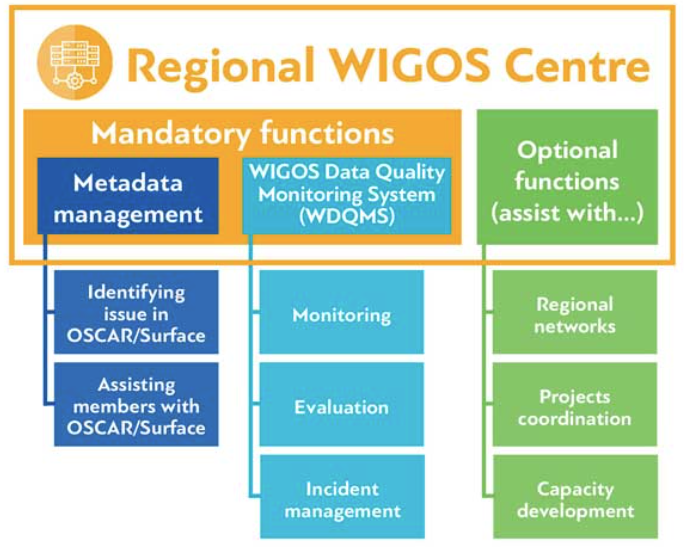 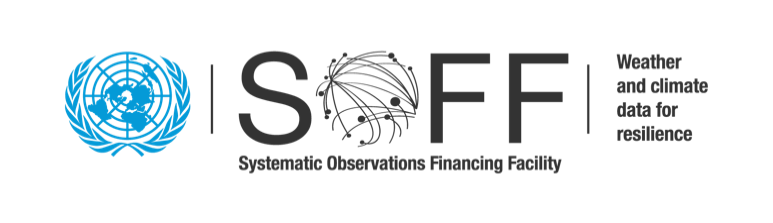 CALIBRATION
WMO Regional Instrument Centres (RIC) are established to maintain relevant calibration standards and support Members in the region
RA I: Beijing (China) and Tsukuba (Japan) are WMO-recognized RICs

WMO workshop/meeting announcements on calibration
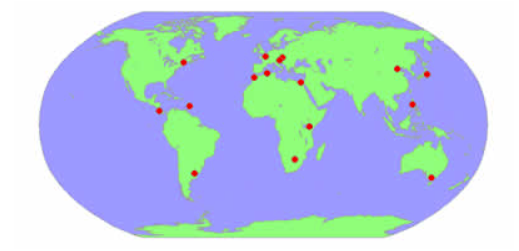 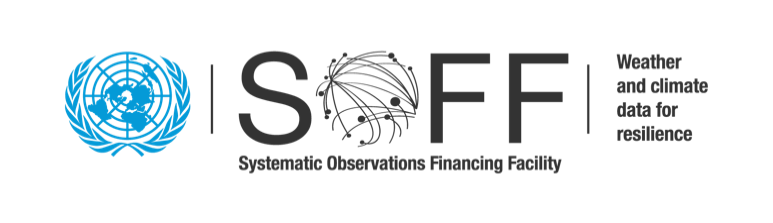 CALIBRATION
KNOWLEDGE SHARING PORTAL ON INSTRUMENTS AND METHODS OF OBSERVATIONS 
1. Siting and Exposure
2. Guidance and Training Material
3. Quality Assurance and Quality Control
4. Instrument Tests, Evaluations and Comparisons
 5. Methods of observation and Applications
 6. Safety Procedures
 7. Selected Conference Proceedings
8. Other relevant WMO publications
9. Other Relevant Links
CAPACITY DEVELOPMENT
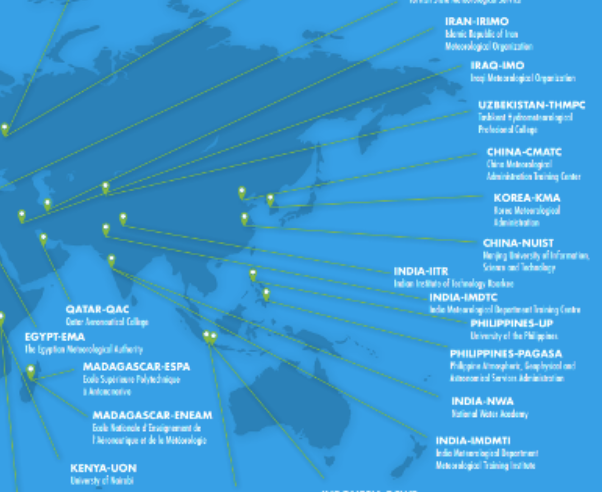 1.  WMO Regional Training Centers (RA II)
2.  WMO Fellowship Programme 
      -  Offers fellowships to support qualified and  
          suitable  
          candidates from WMO Members in topics of 
          meteorology, hydrology  and climatology 
      -   Level of study: BSc, MSc, PhD, Certificate, 
           Diploma 
3.  WMO E-Learning Resources 
      -  Calendars and Resources | World Meteorological  Organization (wmo.int)
      -  WMOLearn Resources: WMOLearn Events Calendar
 4.  WIGOS Learning portal including GBON
[Speaker Notes: Region II Capacity building institutes:
China 
    - Nanjing University of Information, Science and Technology (NUIST) Nanjing - RTC China
    - China Meteorological Administration Training Center (CMATC) Beijing - RTC China
2. India 
National Water Academy (NWA) - RTC India
Meteorological Training Institute (IMD) Pune - RTC India
India Meteorological Department Training Centre (IMD) New Delhi - RTC India
Indian Institute of Technology Roorkee (IITR) Roorkee - RTC India
3. Iran
Islamic Republic of Iran Meteorological Organization (IRIMO) Tehran - RTC Iran
Iraqi Meteorological Organization (IMO) Baghdad - RTC Iraq
4. Republic of Korea
Korea Meteorological Administration (KMA) - RTC Korea
5. Qatar
Qatar Aeronautical Academy (QAA) Doha -RTC Qatar
6. Uzbekistan
- Tashkent Hydrometeorological Profecional College (THMPC) Tashkent - RTC Uzbekistan]
Discussion: How to reflect regional approach into investment phase funding requests
What opportunities and synergies can be addressed regionally?  (data sharing, trainings, O&M, calibration) 
What could be the role of regional partners?
Thank you!
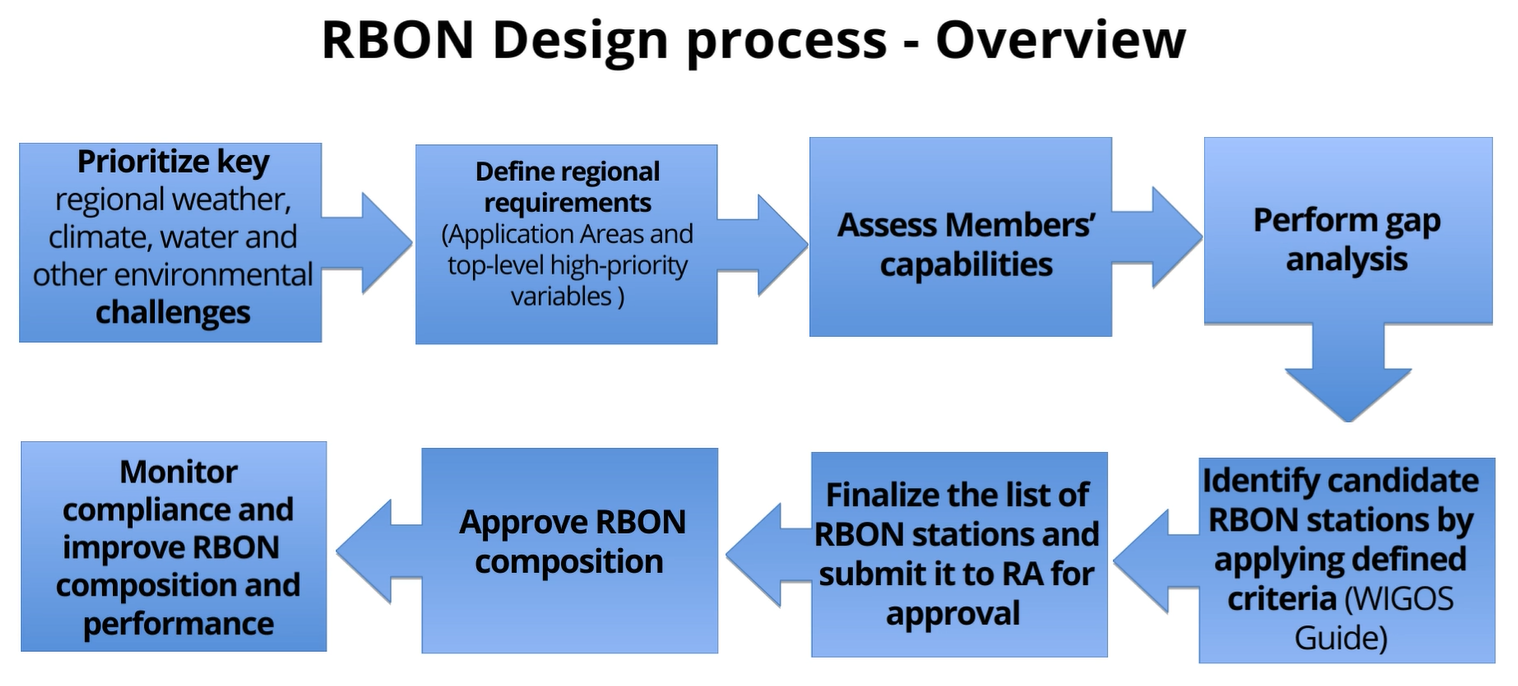 Outcome 1
Key regional challenges
Application areas, high priority variables and requirements, defined from impact studies.
Monitoring stations against RBON requirements.
Road map for improving Regional observing capabilities
Gap analysis
Stations registered in OSCAR/Surface and  assigned to RBON
Observing capabilities:  Surface-based and Space-based.
Outcome 2
Outcome 3
[Speaker Notes: RBON Design process (4-year cycle)
In consultation with representatives from the user communities and observations providers for the region, discuss the selected short-list of key challenges in more details…
Prioritize key regional weather, climate, water and other environmental challenges to be addressed for different application areas
Small number of challenges proposed
List Application Areas under each challenge
Consider impact studies
Identify top-level high priority variables to be observed, and what are the most important criteria e.g., horizontal spacing, accuracy, all of them, etc.
Start with Horizontal Resolution, observing cycle, and timeliness, and identify most stringent requirements by variable
Other criteria discussed after first selection of stations (some stations may need to be upgraded)
Assess Members capabilities (observing networks – NMHSs & partners – data exchange mechanisms) 
Do gap analysis: Identify missing elements e.g., from impact studies to support selection of top-level high priority variables, or lack of observing stations, or lack of established data exchange mechanisms, and prioritize the gaps for each top priority variable.

(see also INFCOM-3/Doc 8.1(2) – Annex, Chapter 12)]
key challenges in region II apr. by RAII-MG in Nov 2022
(heavy rainfall (thunderstorms/lightning) pluvial,
 flash floods, 
Landslide
 drought,
 tropical cyclones/typhoons,
 heat/cold waves),
 sand and dust (suspension, deposition and sedimentation)
What is WIS2-in-a-box ?
WIS2-in-a-box (wis2box) is reference implementation of a WIS2 Node
Free Open-Source Software (FOSS) developed as a docker-compose stack using pre-existing https://github.com/wmo-im/wis2box
Designed to be cost-effective and low-barrier to operate

Tools to facilitate international data sharing:
data-conversion: csv2bufr, synop2bufr, bufr2bufr
web-interfaces to configure datasets, data-mappings and station metadata 
web-interface for manual data input (FM-12/csv)
data visualization and monitoring to detect issues
OGC-API to share data in GeoJSON format
wis2box host requirements:
minimum 2 vCPUs with 4GB Memory and 24GB of local storage
requires Python, Docker and Docker Compose pre-installed
HTTP and MQTT ports routed to a publicly accessible address
https://docs.wis2box.wis.wmo.int
WMO Support
REGIONAL BASIC OBSERVING NETWORK (RBON)
network of surface‑based meteorological, hydrological and related observing stations/platforms to address the key regional weather, water, climate and other environmental challenges.
leads to improved services by delivering more and enhanced observations to stakeholders.
enables the full benefit of regional and national observing capabilities to be realized.
consider EW4All observational user requirements and gaps through RBON.
is defined and adopted by the relevant WMO Regional Association, or the Executive Council or the World Meteorological Congress for the Antarctic.
17
GBON
Purpose
- global requirements,
- global NWP
- climate reanalysis
Stations (shall)
- surface land meteorological (SLP, T, H, W, P, SD) 
- upper-air land meteorological (T, H, W)
- surface marine in EEZ (SLP, SST)
- upper-air marine in EEZ (T, H, W)
 Stations (should)
- aircraft-based (T, H, W)
- remote sensing profilers (T, H, W)
In charge: INFCOM
RBON - updated design process and global plan
RBON
Purpose
- regional requirements,
- key challenges in region II apr. by RAII-MG in Nov 2022 (heavy rainfall (thunderstorms/lightning) pluvial, flash floods, landslide drought, tropical cyclones/typhoons, heat/cold  waves), sand and dust (suspension, deposition and sedimentation)
Stations (shall)
- all surface-based observing stations as per requirements defined by Region
 Stations (should)
- weather radars
In charge: RA
Note: GBON is part of RBON
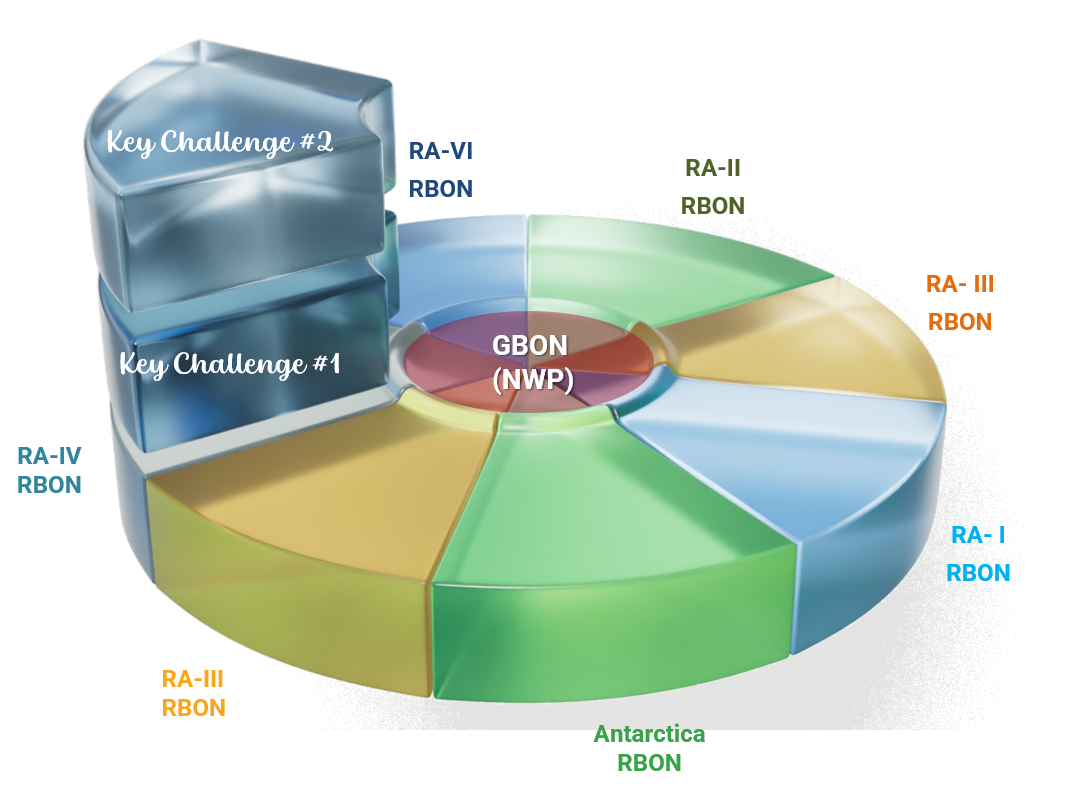 GBON vs RBON
GBON
18
Gbon and rbon
Governance – ra 2
purpose
Scope – variables
Implementation – mandatory since XX